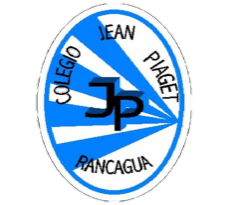 Colegio Jean Piaget
Mi escuela, un lugar para aprender y crecer en un ambiente saludable
PLANIFICACIÓN  CLASES VIRTUALESSEMANA N°21FECHA :19/08/2020
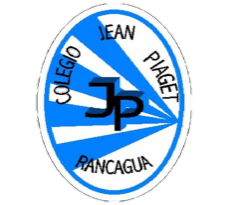 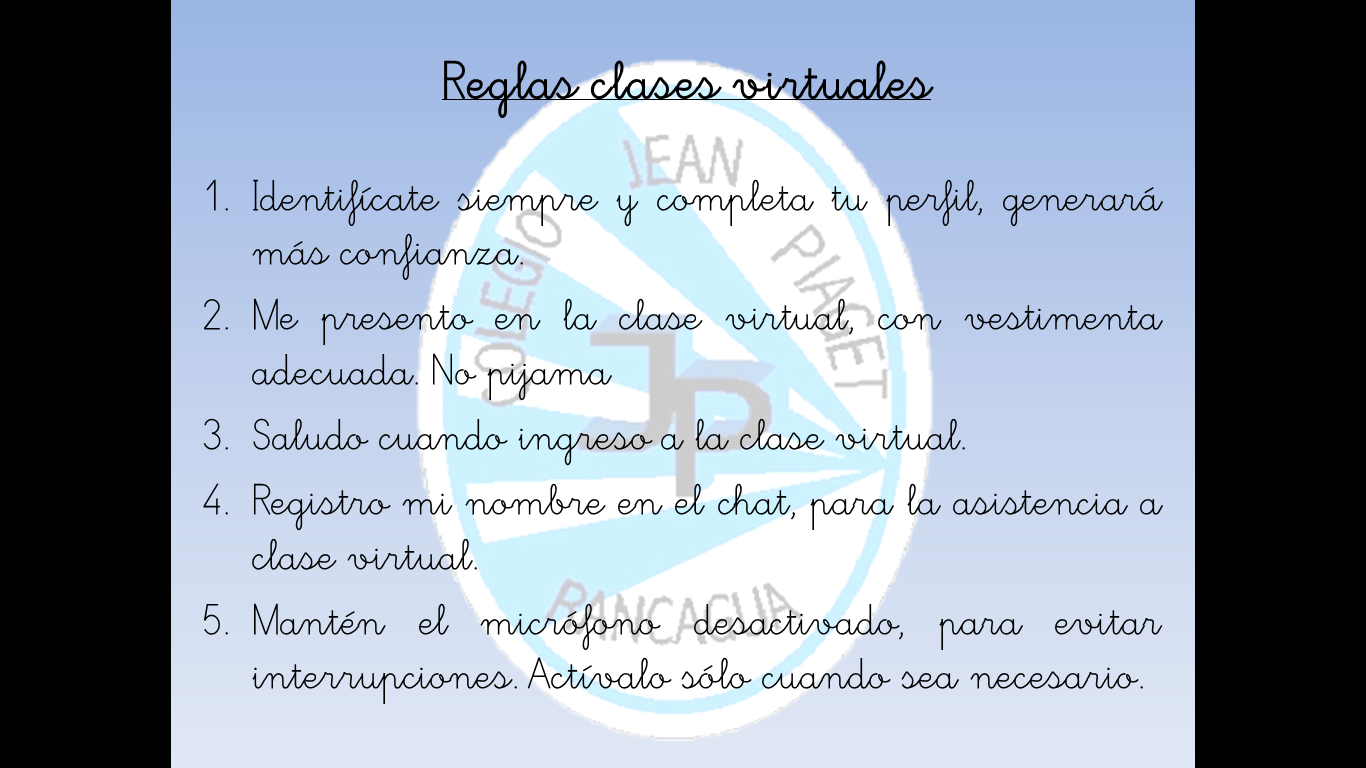 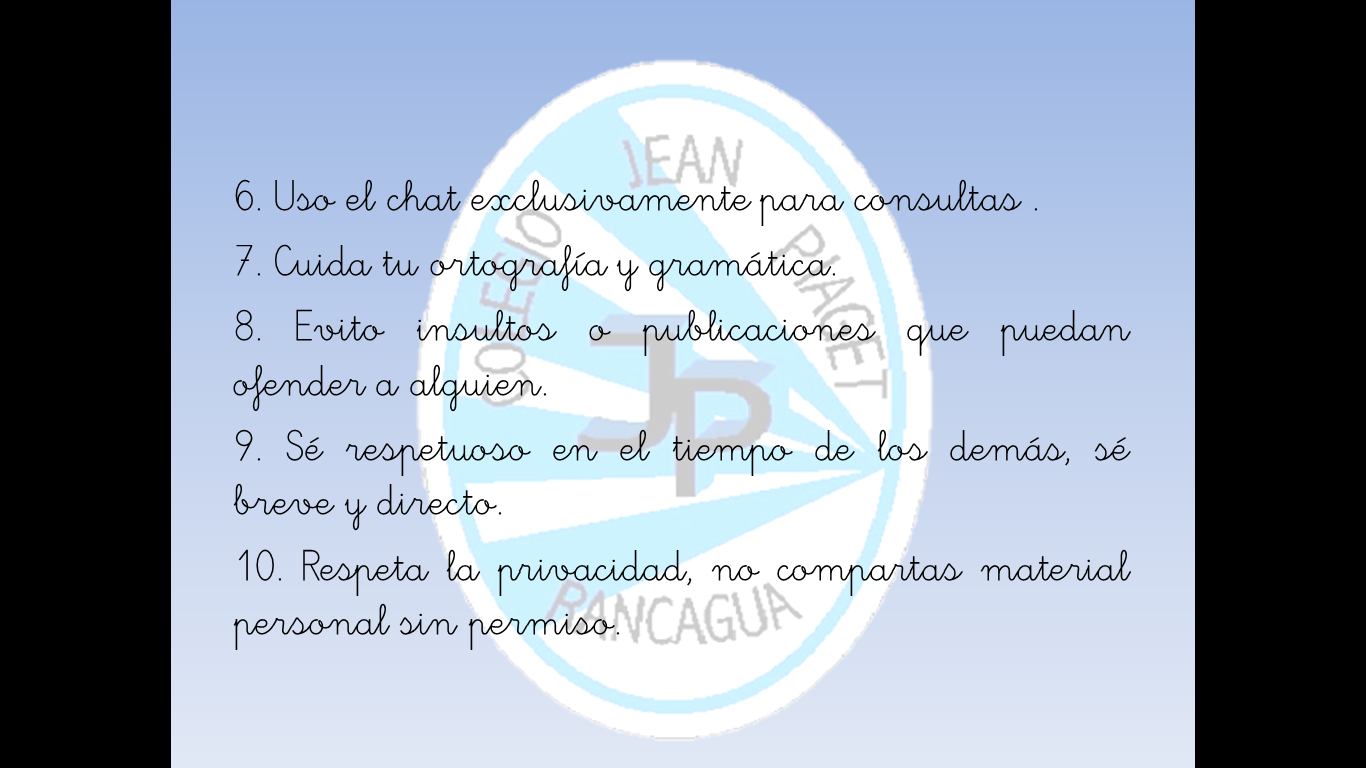 Importante:
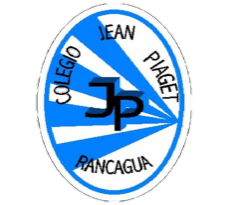 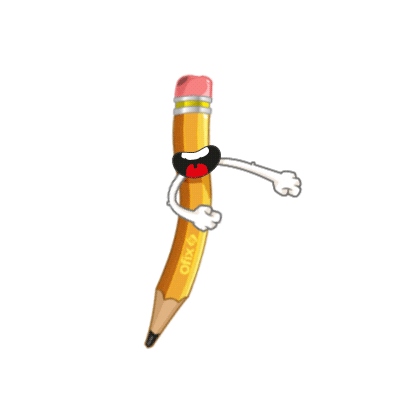 Cuándo esté la animación de un lápiz, significa que debes escribir en tu cuaderno
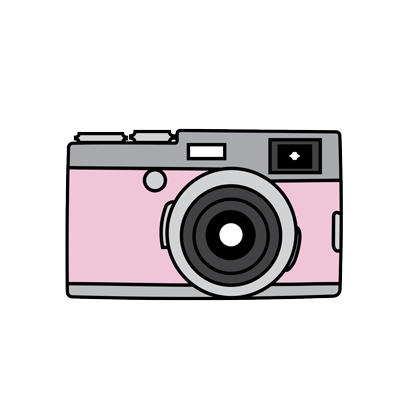 Cuándo esté esta animación de una cámara fotográfica, significa que debes mandar reporte sólo de esa actividad (una foto de la actividad)
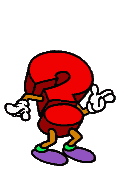 Cuándo esté esta animación de un signo de pregunta, significa que debes pensar y analizar, sin escribir en tu cuaderno. Responder de forma oral.
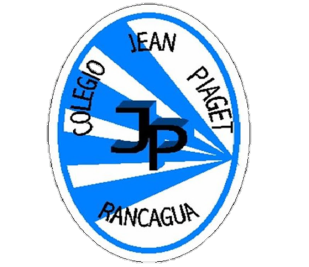 InicioActivación Conocimientos Previos
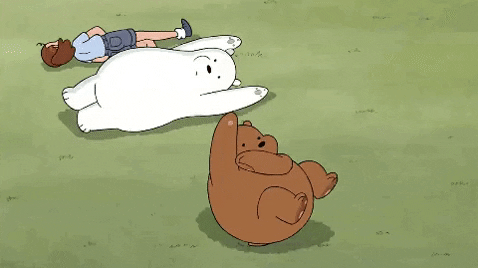 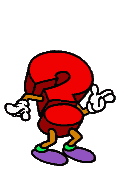 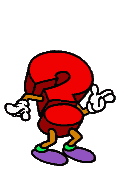 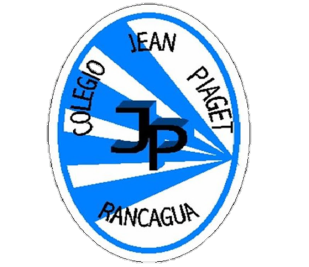 Motivación
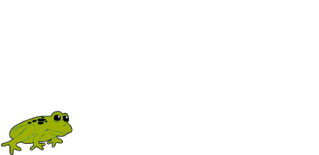 Habilidades Motrices Básicas
Capacidades Físicas Básicas
Resistencia
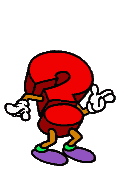 Acciones Motrices
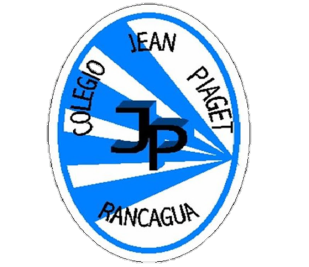 Desarrollo de la clase
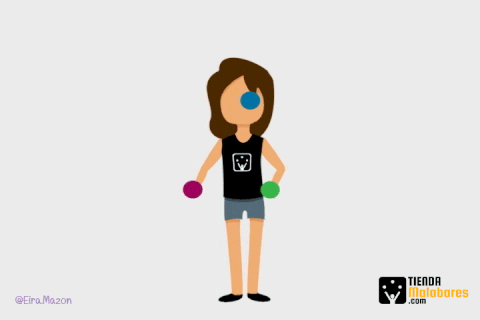 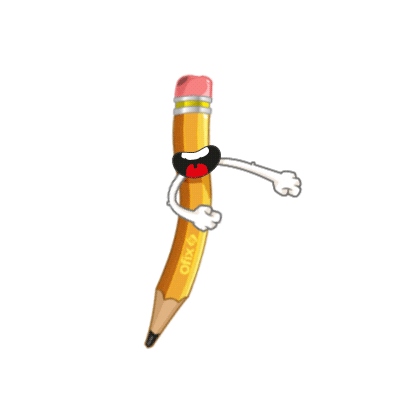 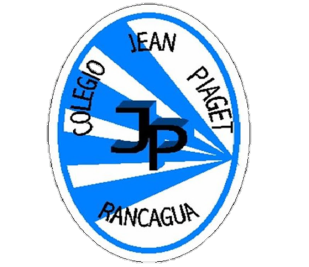 Desarrollo de la clase
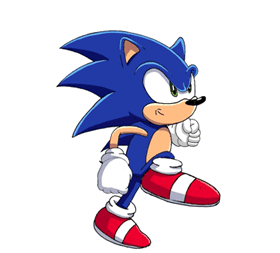 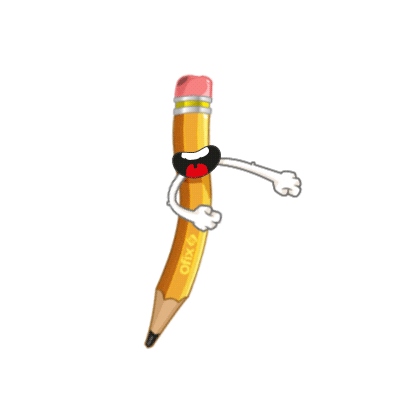 DESAFÍO
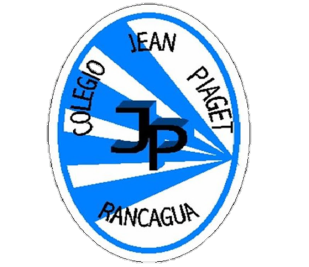 Sentado con una pelotita de papel en tus manos y con los ojos cerrados realiza el siguiente ejercicio.
Lanza la pelotita de mano derecha a mano izquierda con los ojos cerrados.

Jugador de baloncesto
Michael Jordan. Realizó un lanzamiento 
con su ojos cerrados.





¿Lograste atrapar la pelotita? ¿Cuántas veces lo lograste?
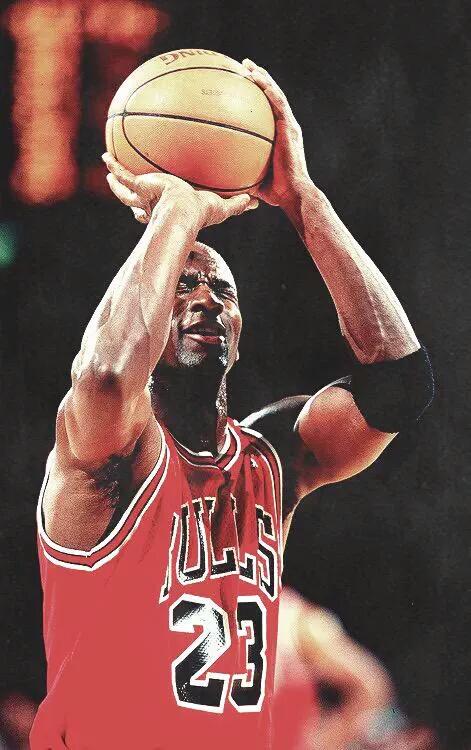 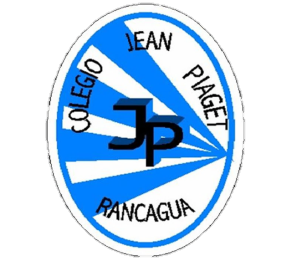 TICKET DE SALIDA
ASIGNATURA
SEMANA 21
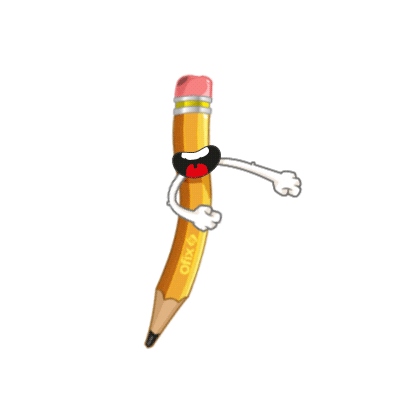 CIERRE
1) ¿Qué cambios podrías realizar para lograr un control en tus lanzamientos y recepciones?

2) Menciona diferencias que observas en tus lanzamientos y recepciones cuando manejas diferentes objetos de distintas formas y tamaños?

3)De estos dos ejercicios :carrera y saltos ¿Cuál necesita un mayor control de sus movimientos para ejecutarlos?
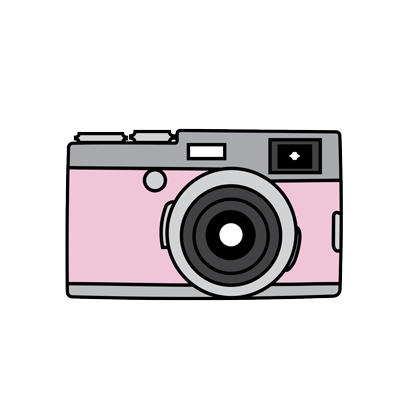 Enviar fotografía de este ticket de salida al: 
Correo: marcos.lucero@colegio-jeanpiaget.cl
Celular:+56964515300